Cognitieve Gedragstherapie in een virtuele omgeving bij achterdocht en sociale vermijding
Wat is cognitieve gedragstherapie in virtual reality?
GZ dag 1 van 2
aug 2013
2
VR-CGT
Moderne exposure therapie gebaseerd op het afbreken van veiligheidsgedrag, testen van ‘harm expectancies’, oefenen met sociaal gedrag, exposure aan worst-case scenario’s met elementen van drama-therapie
GZ dag 1 van 2
aug 2013
3
Evidentie
Freeman, D., Bradley, J., Antley, A., Bourke, E., DeWeever, N., Evans, N., . . . Clark, D. M. (2016). Virtual reality in the treatment of persecutory delusions: randomised controlled experimental study testing how to reduce delusional conviction. Br J Psychiatry, 209(1), 62-67. doi:10.1192/bjp.bp.115.176438
Pot-Kolder, R. M. C. A., Geraets, C. N. W., Veling, W., van Beilen, M., Staring, A. B. P., Gijsman, H. J., . . . van der Gaag, M. (2018). Virtual-reality-based cognitive behavioural therapy versus waiting list control for paranoid ideation and social avoidance in patients with psychotic disorders: a single-blind randomised controlled trial. The Lancet Psychiatry. doi:10.1016/S2215-0366(18)30053-1
GZ dag 1 van 2
aug 2013
4
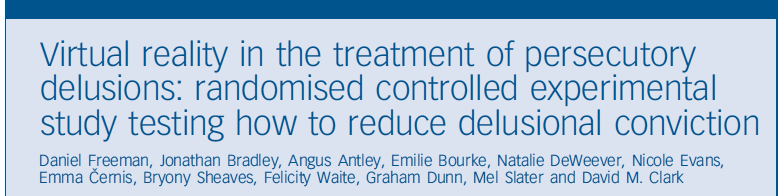 2 x 15 patiënten
Waanovertuiging 22% reductie d=1.3
Distress buiten 20% reductie d=0.8
GZ dag 1 van 2
aug 2013
5
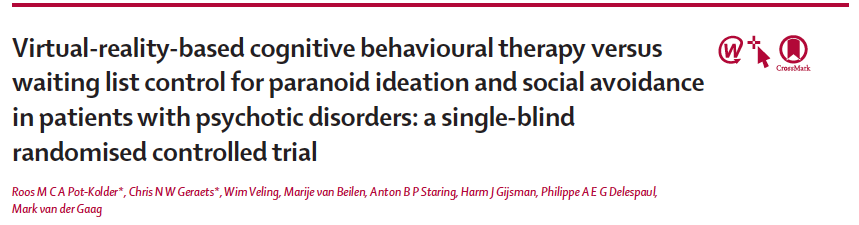 2x58 patiënten
Tijd met anderen n.s.
Paranoia (ESM) d=1.49
Angst (ESM) d=-0.75
Behoud effecten bij 6 maanden Follow-up
GZ dag 1 van 2
aug 2013
6
Het apparaat en de bediening daarvan
GZ dag 1 van 2
aug 2013
7
De Virtuele wereld
GZ dag 1 van 2
aug 2013
8
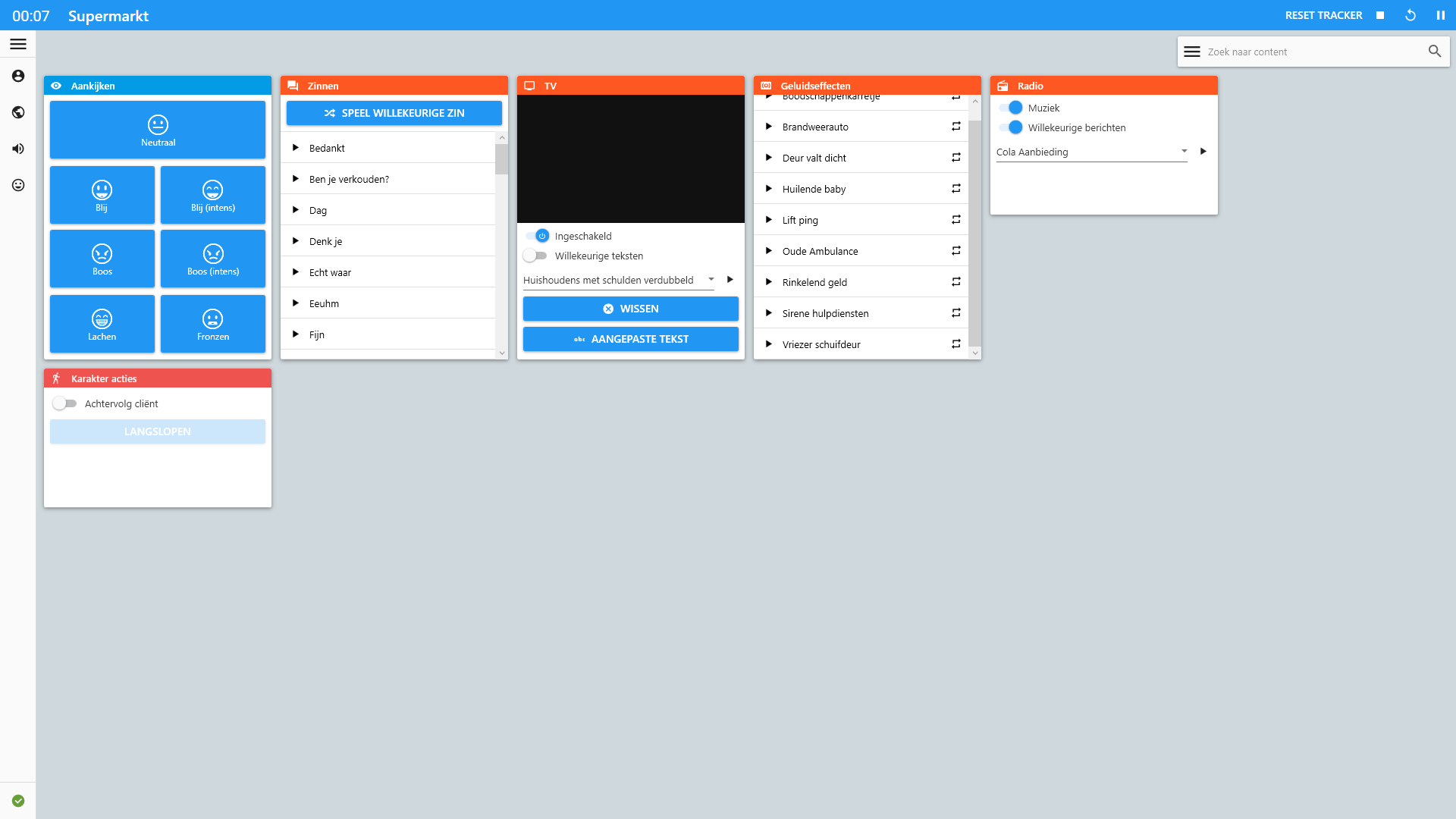 GZ dag 1 van 2
aug 2013
9
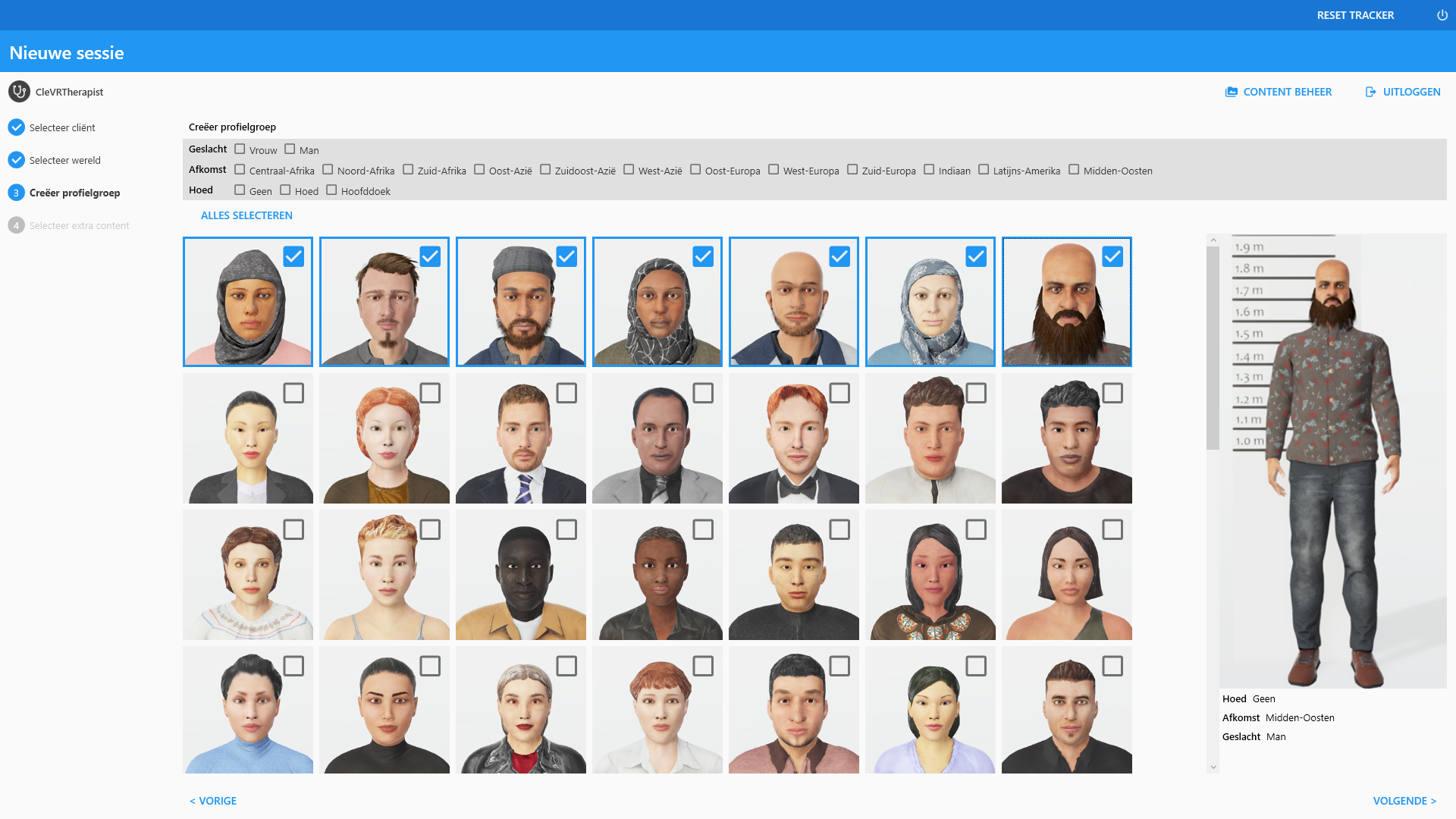 GZ dag 1 van 2
aug 2013
10
60 minuten
Oefening: werken met de VR
GZ dag 1 van 2
aug 2013
11
Dagdeel 2
GZ dag 1 van 2
aug 2013
12
Het samenzwering interview voor informatie van de veiligheidscirkel
GZ dag 1 van 2
aug 2013
13
Samenzweringsinterview© Gedachten Uitpluizen
Download het interview vanaf www.gedachtenuitpluizen.nl

Vragen zijn voorbeeldvragen, geen gestructureerd interview
Bij kennis van alle antwoorden kan samen de veiligheidscirkel ingevuld word
GZ dag 1 van 2
aug 2013
14
veiligheidscirkel
GZ dag 1 van 2
aug 2013
15
Gebeurtenis
b.v. Naar buiten gaan voor boodschappen
Gedachten
Mensen houden me in de gaten, ze willen mij kwaad doen
Gevolgen 
Lange termijn negatief:
Weinig buiten/contact
Gevoelens
Bang en bedroefd
Gedrag
Niet rondkijken en snel naar huis gaan
Gevolgen
Korte termijn positief:
Opluchting
GZ dag 1 van 2
aug 2013
16
45 minuten
Oefening interview en veiligheidscirkel opstellen
GZ dag 1 van 2
aug 2013
17
Probleem formulering
GZ dag 1 van 2
aug 2013
18
Probleem formulering
De elementen van de veiligheidscirkel komen terug in het bovenste deel van de probleemformulering
In het onderste deel komt de etiologie van het probleem aan bod
De conditionele cognities kunnen gebruikt worden om te testen in de VR
Het worst-case scenatrio is vaak verbonden met gebeurtenissen uit het verleden
GZ dag 1 van 2
aug 2013
19
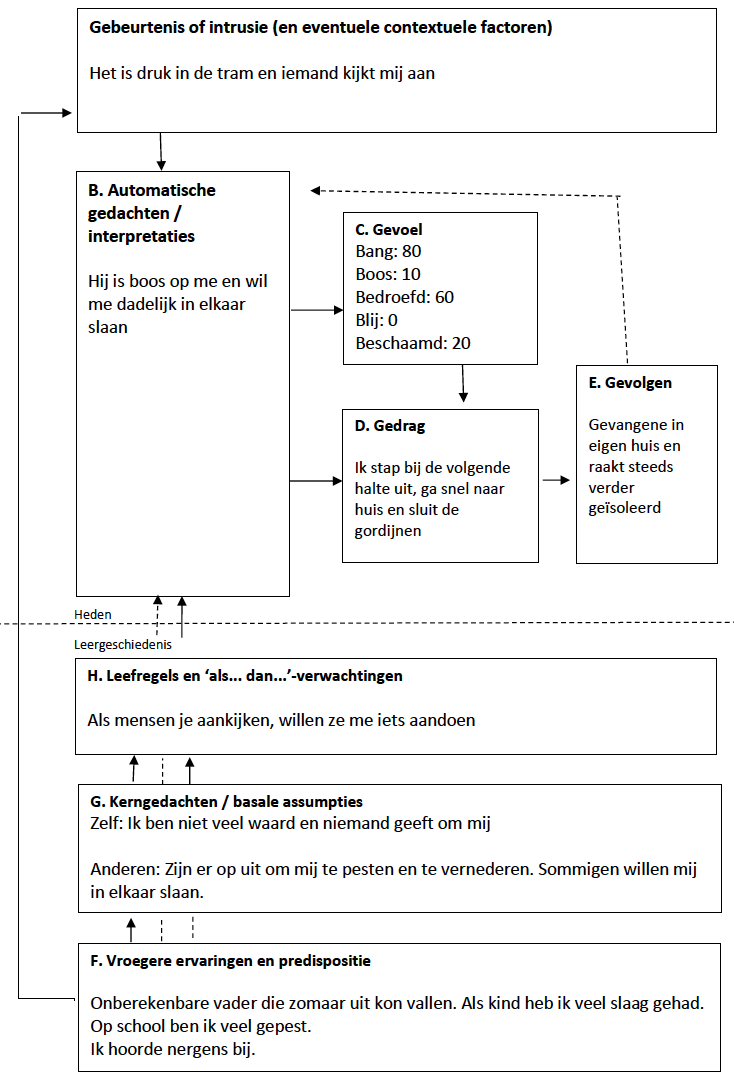 GZ dag 1 van 2
aug 2013
20
45 minuten
Oefening probleemformulering opstellen
GZ dag 1 van 2
aug 2013
21
Doelen stellen in vr-omgevingen
GZ dag 1 van 2
aug 2013
22
Doelen
Stel SMART geformuleerde doelen voor elke omgeving waar verwijding en veiligheidsgedrag optreedt
Specifiek
Meetbaar
Acceptabel
Realistisch
Tijdgebonden
GZ dag 1 van 2
aug 2013
23
GZ dag 1 van 2
aug 2013
24
30 minuten
OEFENING DOELEN STELLEN
GZ dag 1 van 2
aug 2013
25
Veiligheidsgedrag in de vr laten vallen
GZ dag 1 van 2
aug 2013
26
Exposure
omgaan met paranoïde angst door blootstelling aan Avatars in virtuele omgevingen. 

Tevoren de instellingen van programma met patiënt vaststellen:

Plaats: straat, café, supermarkt;
Kenmerken Avatars: 
	aantal, verdeling man/vrouw, etnische afkomst en 	huidskleur
Gedrag Avatars: 
emoties in gezicht en bewegingen, uitspraken
GZ dag 1 van 2
aug 2013
27
Kenmerken Avatars (CleVR©)
GZ dag 1 van 2
aug 2013
28
Exposure
Met veiligheidsgedrag


Zonder veiligheidsgedrag
GZ dag 1 van 2
aug 2013
29
30 minuten
Oefening: geef samen met patient een exposure vorm op basis van de paniekcirkel
GZ dag 1 van 2
aug 2013
30
45 minuten
Oefening: met patient in VR situaties voor exposure vaststellen
GZ dag 1 van 2
aug 2013
31
45 minuten
Oefening: voer exposure uit in VR
GZ dag 1 van 2
aug 2013
32
Gedragsexprimenten in VR
GZ dag 1 van 2
aug 2013
33
Toetsen harm expectancy
Toetsen van voorspellingen

Samen met patiënt opzetten
Toetsbaar: specifiek (SMART)
Altijd geëvalueerd 
Wat betekent uitkomst voor de ideeën die patiënt van tevoren had
GZ dag 1 van 2
aug 2013
34
Gedragsexperiment: leren van neuw gedrag en nieuwe uitkomsten
GZ dag 1 van 2
aug 2013
35
Nieuw gedrag in VR
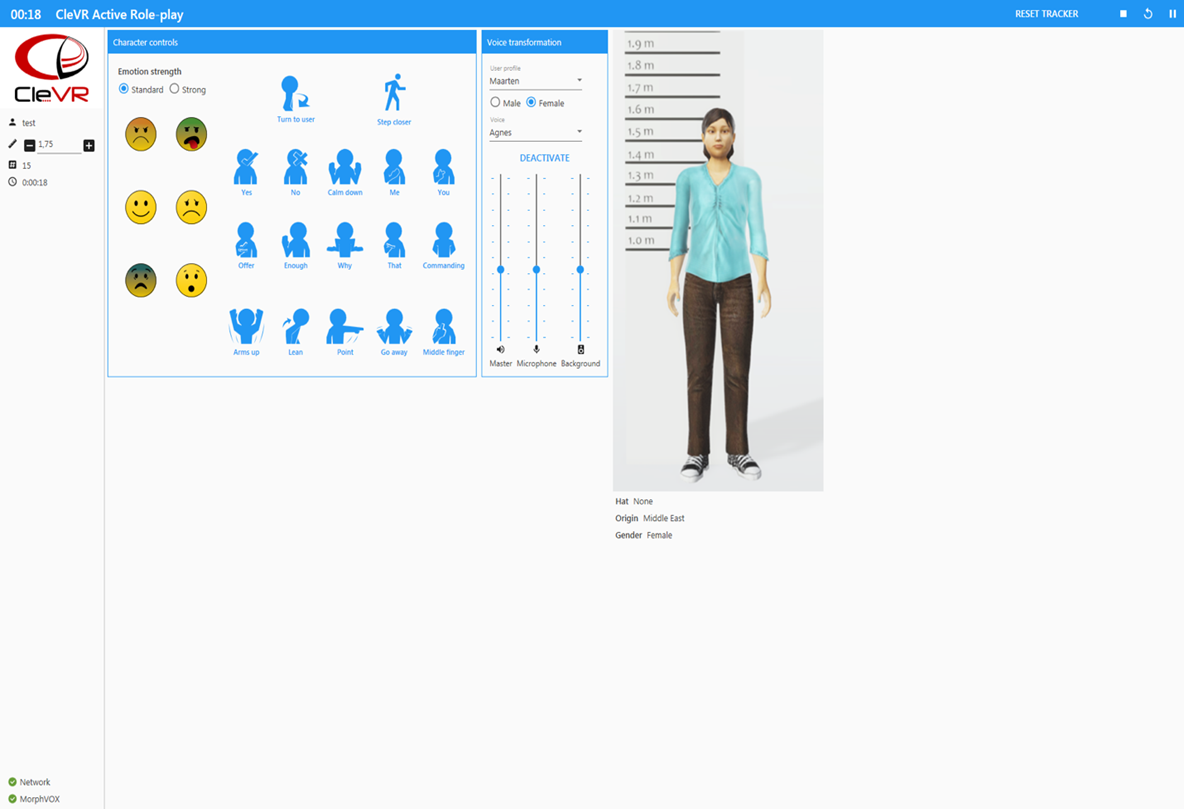 CARP Tool (CleVR©)
GZ dag 1 van 2
aug 2013
36
30 minuten
OEFENING: Gedragsexperiment opstellen
GZ dag 1 van 2
aug 2013
37
60 minuten
Voer het experiment uit in VR
GZ dag 1 van 2
aug 2013
38
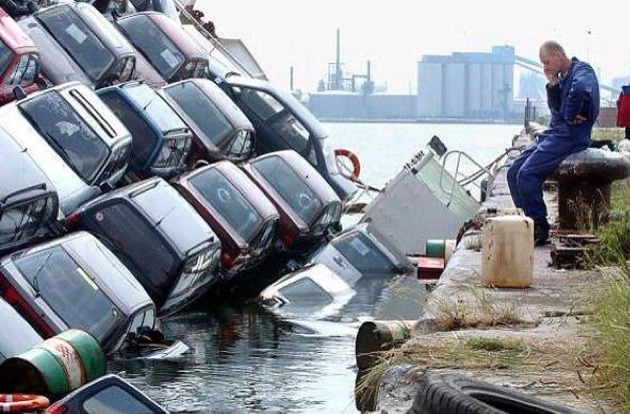 Het worst-case scenario en het ervaren van ‘onkwetsbaarheid’
GZ dag 1 van 2
aug 2013
39
‘als … dan …’

De ‘als’ op de spits drijven 	(exposure met 				     								CS-maximalisatie)

De ‘dan’ nabootsen 			(US-devaluatie)
40
[Speaker Notes: Zie uitleg in tekst van het werkboek.]
Nauwkeurig script maken

doorvragen op detail
samen uitwerken inclusief duur
opschrijven
41
[Speaker Notes: Zie uitleg in tekst van het werkboek.]
Uitkomsten voor de patiënt

gedachten
gevoelens (+ cijfer)
lichamelijke reacties
gedragingen
42
[Speaker Notes: Zie uitleg in tekst van het werkboek.]
Uitvoeren

stimuleer de patiënt waar nodig
gebruik het script
43
[Speaker Notes: Zie uitleg in tekst van het werkboek.]
Evaluatie

mondeling globaal
a.h.v. verwachtingen
beloop
44
[Speaker Notes: Zie uitleg in tekst van het werkboek.]
Zelfbekrachtiging

conclusies trekken
omzetten in nieuw gedrag
eventueel motto’s
45
[Speaker Notes: Zie uitleg in tekst van het werkboek.]
40 minuten
Oefening: Script Worst-Case scenario
GZ dag 1 van 2
aug 2013
46
60 minuten
OEFENING: Worst-Case scenario uitvoeren in VR
GZ dag 1 van 2
aug 2013
47
reconstructief en constructief Rollenspel
GZ dag 1 van 2
aug 2013
48
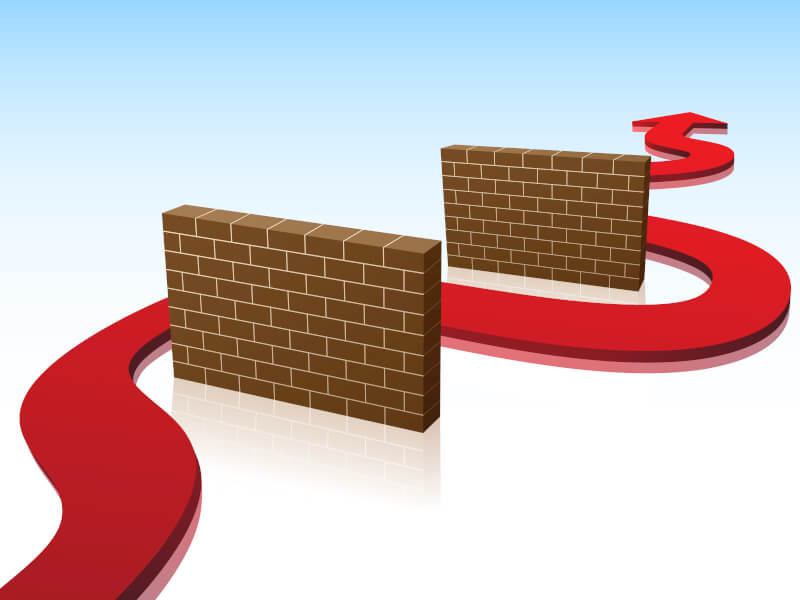 Obstakels
GZ dag 1 van 2
aug 2013
49
Diskwalificeren als niet-echt
Lagere drempel starten therapie

Ook diskwalificatie als vermijdingsgedrag tijdens therapie
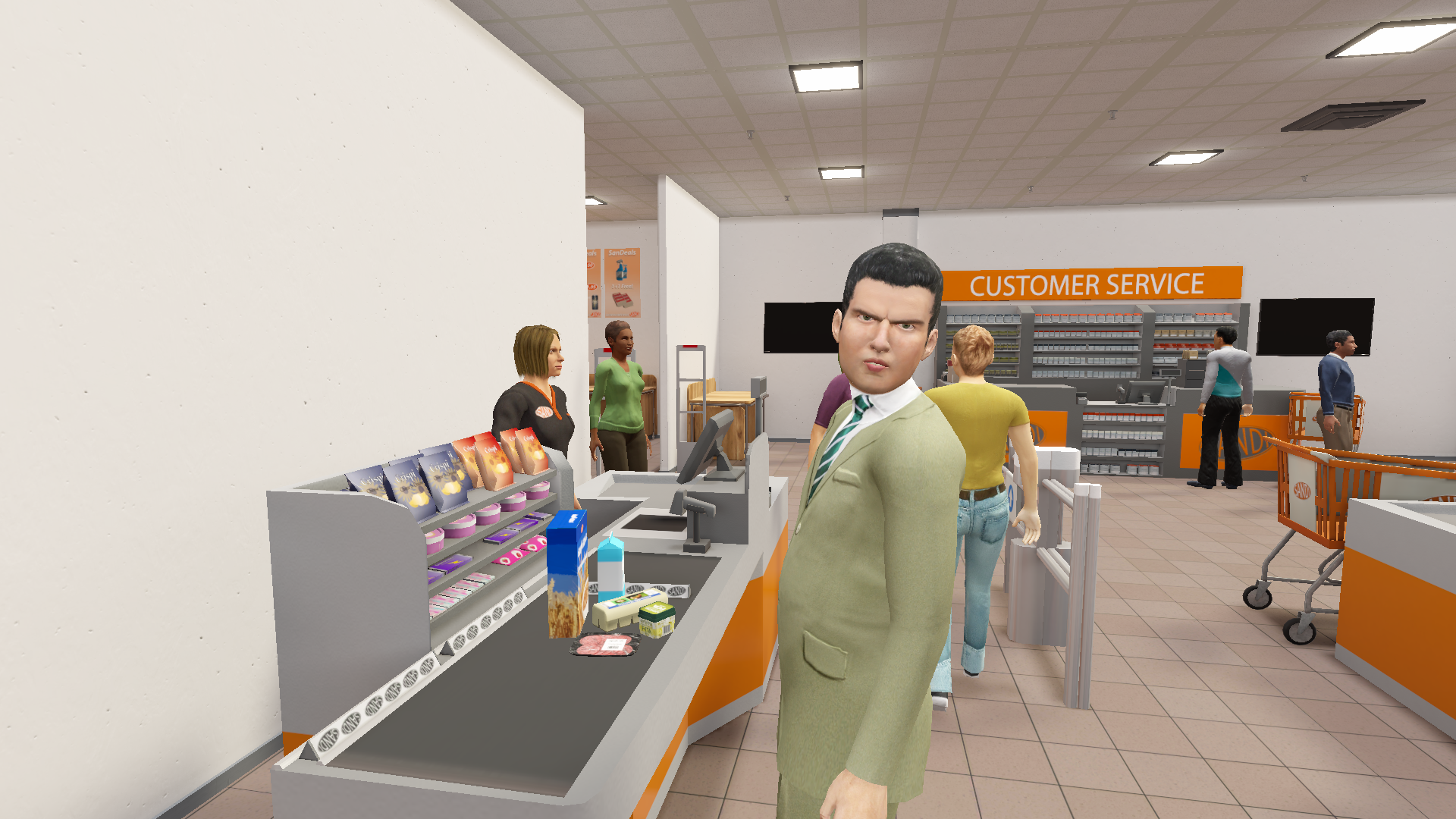 Contact met de therapeut interfereert met opgaan in VR
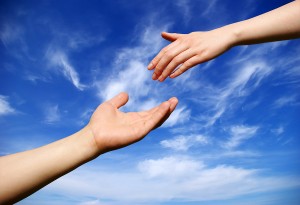 “Presence”

Therapeut eerst actiever => Steeds meer loslaten
Waanachtige opvattingen over de VR
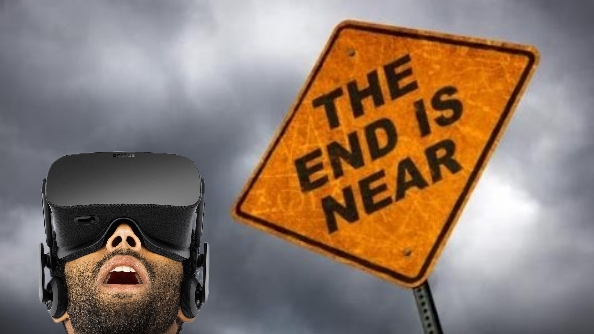 De realiteit: VR = saai
Cybersickness
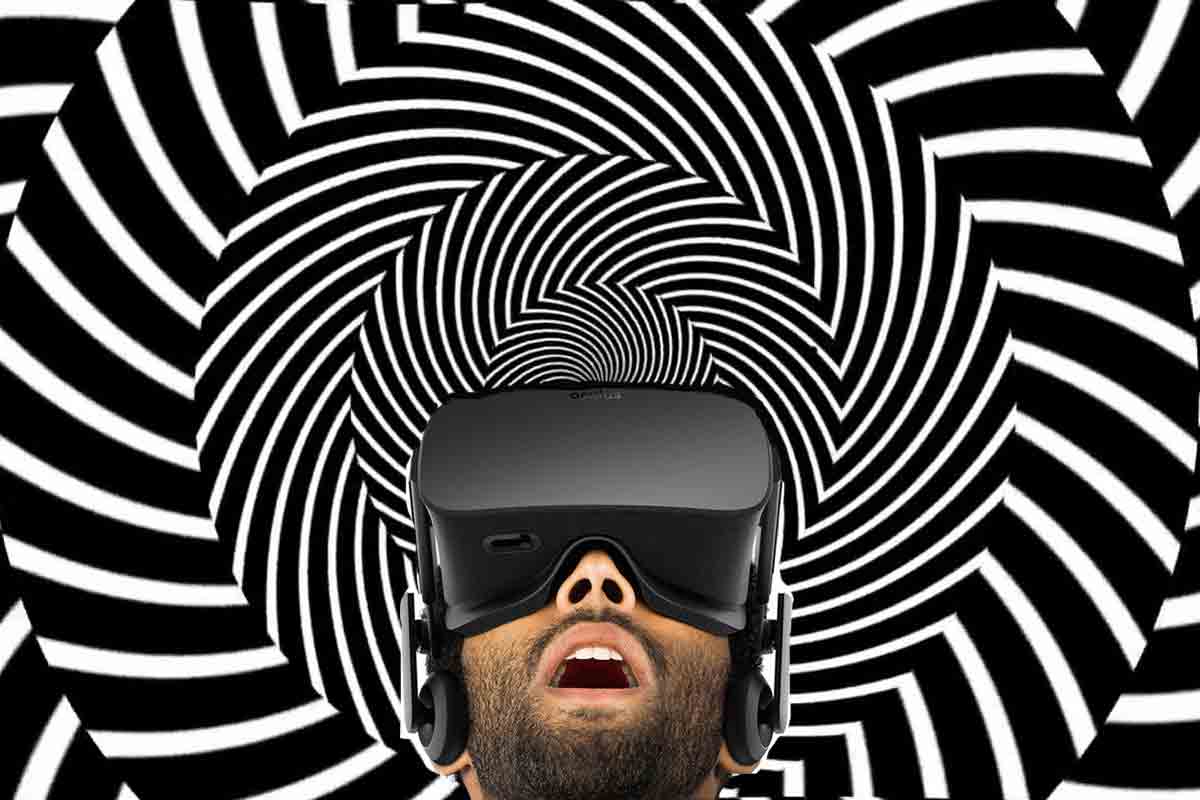 Soort wagenziekte

Niet schadelijk, wel onprettig
 
Angstsensaties
Alcohol- en drugmisbruik
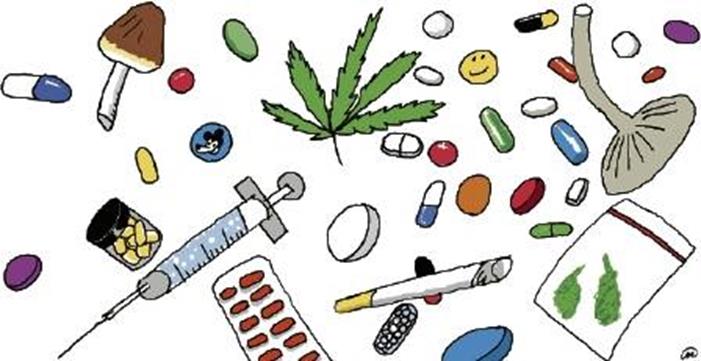 Per persoon

Eerst achterdocht of eerst middelengebruik?
Cognitieve problemen, zwakbegaafdheid en desorganisatie
EXPOSURE
De therapeut wantrouwen
Betrekkingsgevoelens?
Slechte ervaringen?
Stemmen negatief over therapeut?
Verbeteren relatie
Gemeenschappelijk doel
Toch beter behandeling bij collega?
Te veel angst of te snel gaan met exposure
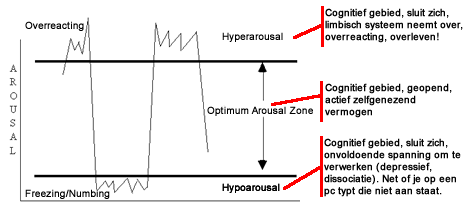 leven in de waagschaal leggen
Motivationele problemen
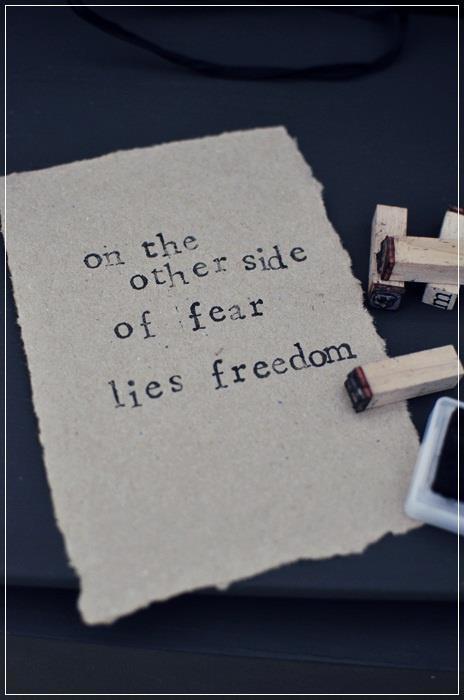 ? Behandeldoel ?
Gebrekkige medicatietrouw en ongewenste medicatie-effecten
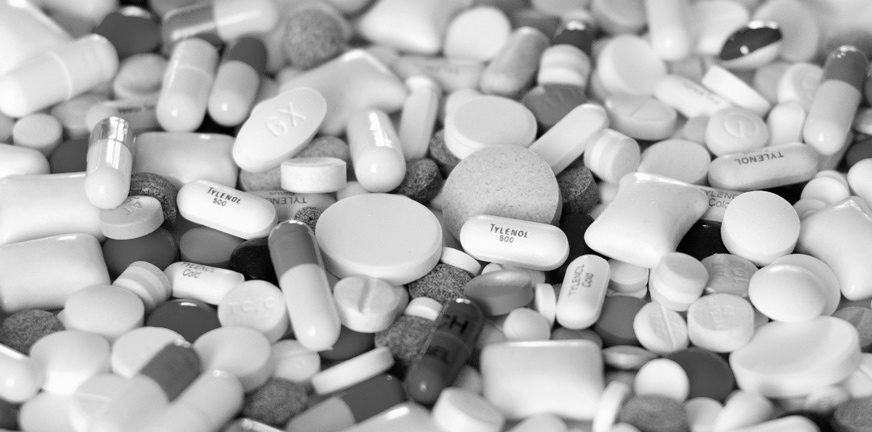 Wisselend gebruik
Zonder overleg stoppen
Bijwerkingen
Gebrek aan sociale steun
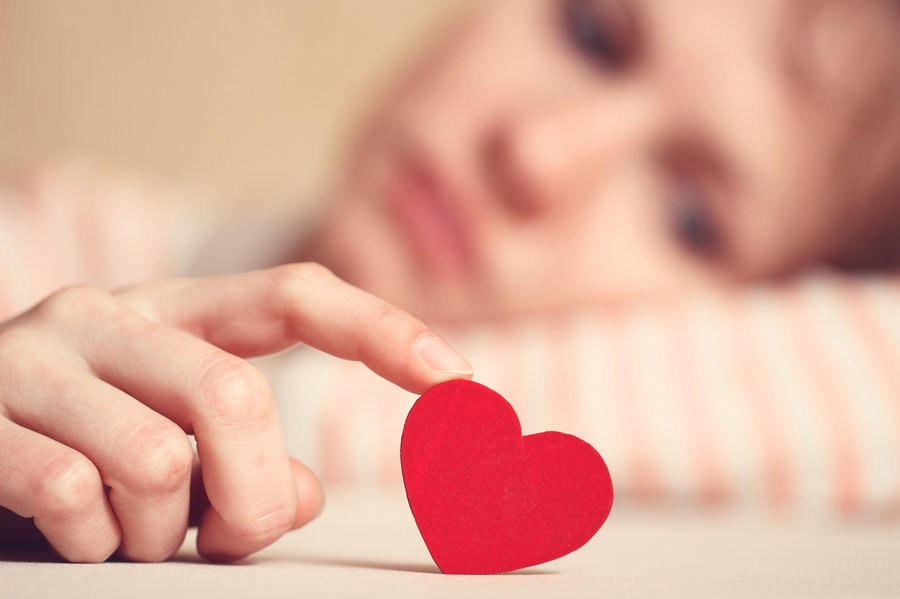 Kritiek 
Klein netwerk
Toename overige psychotische klachten
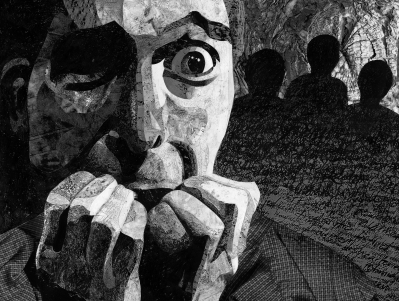 Stressreactie 
Voorspellen
Normaliseren
Voorbijgaand